Úroveň B2
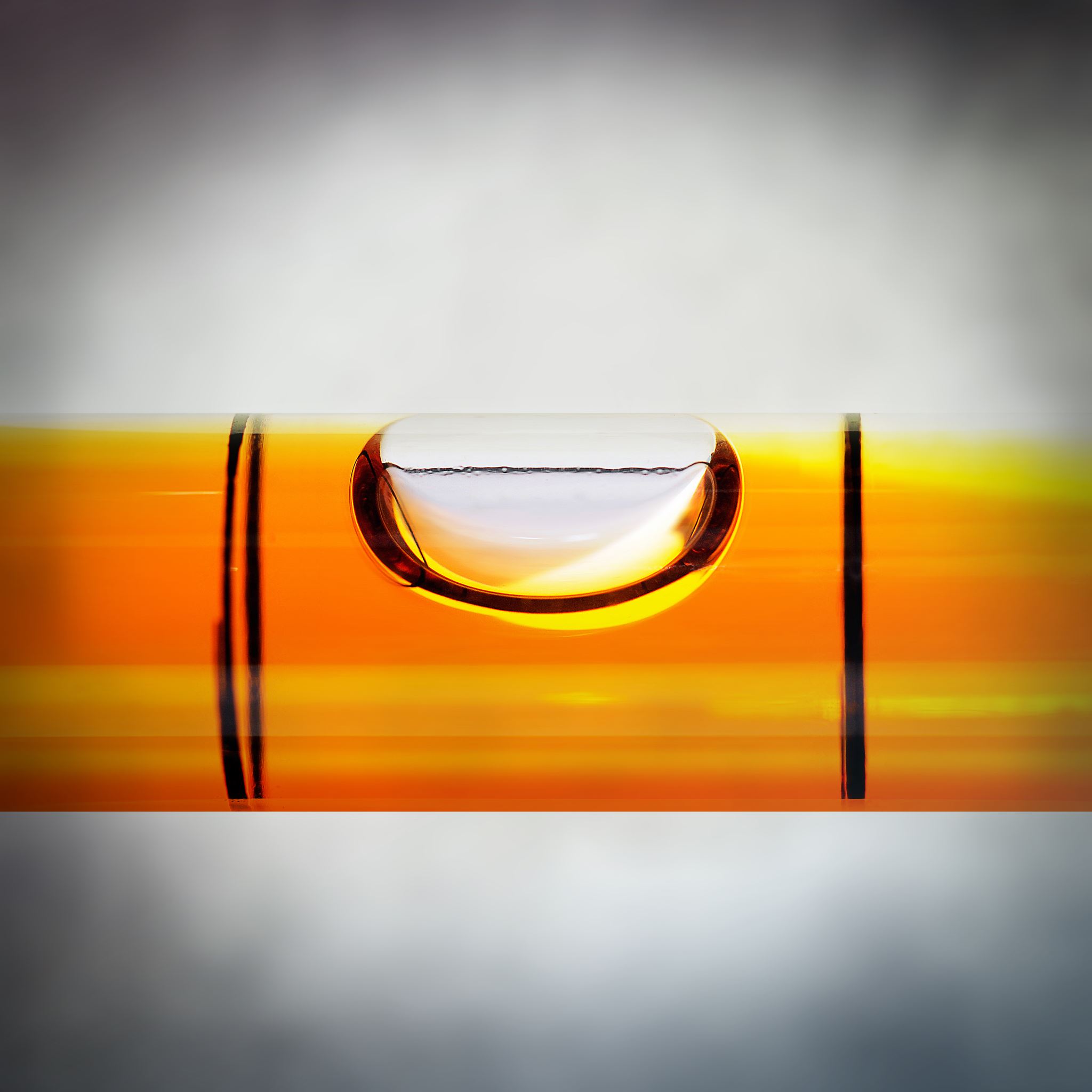 Gabriela Chomyková
Giorgi Gersamia
Petra Šavrdová
Globální pohled
Dokáže porozumět hlavním myšlenkám složitých textů konkrétních i abstraktních témat včetně odborně zaměřených diskusí ve svém oboru.
Dokáže se účastnit rozhovoru natolik plynule a spontánně, že může vést běžný rozhovor s rodilými mluvčími, aniž by to představovalo zvýšené úsilí pro kteréhokoliv účastníka interakce.
Čtení
Rozumí článkům a zprávám zabývajícími se současnými problémy, v nichž autoři zaujímají konkrétní postoje či stanoviska. Rozumí textům současné prózy.
Poslech
Rozumí delším promluvám a přednáškám a dokáže sledovat i složitou výměnu názorů, pokud téma dostatečně zná. 
Rozumí většině televizních zpráv a programů týkajících se aktuálních témat. 
Rozumí většině filmů ve spisovném jazyce.
Mluvení
A)   Interakce
Dokáže se účastnit rozhovoru natolik plynule a spontánně, že může vést běžný rozhovor s rodilými mluvčími. Dokáže se aktivně zapojit do diskuse o známých tématech, vysvětlovat a obhajovat své názory.
B)   Samostatný projev
Dokáže se srozumitelně a podrobně vyjadřovat k široké škále témat, která se vztahují k oblasti jeho zájmu. Umí vysvětlit své stanovisko k aktuálním otázkám a uvést výhody a nevýhody různých řešení.
Psaní
Umí napsat srozumitelné podrobné texty na širokou škálu témat a vysvětlit své názorové stanovisko týkající se aktuálního problému s uvedením výhod a nevýhod různých možností.
Umí napsat srozumitelné texty týkající se různých témat z oblasti jeho zájmů, přičemž dokáže shrnout, skloubit a zhodnotit informace a argumenty z velkého počtu zdrojů.
Dokáže napsat srozumitelné a podrobné popisy skutečných nebo smyšlených událostí a zážitků, přičemž vyjadřuje vztahy mezi myšlenkami v logicky uspořádaném souvislém textu a dodržuje ustálené konvence daného žánru.
Přisloví a lidová rčení byla a jsou kulturním bohatstvím a výrazem lidové moudrosti. některá zijí jiz po staletí, jiná vznikla v době nedávné na základě nějaké události nebo zlidověla dobře napsáná či pronesená věta z knízky či filmu.
Ať chceme či ne provázejí nás každodenně.
Večer uléháme od nedokončené práce s tím, že ráno je moudřejší večera. Ráno se probouzíme odpočatí a plni energie, protože ranní ptáče dál doskáče.  Máme přísloví Šaty dělají člověka. Mám na to jiný názor.
Každý člověk musí vypádat dobře. Jsem přesvědčena, že jestli člověk hodný, pracovitý, má dobre vzdělaní, ten člověk vždy má krasné, čisté a modní šaty. Protože ten člověk ačkoliv stará o sebe, ale nemyslí jen na sebe, ale i na lidi s kterými pracuje a s kterými v běžném životě přichází do styku.
Ale bývá naopak. Člověk vypádá dobře, má dráhe šaty, moderní hodinky, modní učes a příjemný parfém. Samozřejmě, že ten člověk zapůsobí velkým dojmem na své okolí. Ale když poznáš toho člověka blíže a bude falešní, liný jinymi slovy špatný člověk, myslím si, že v tomto případě jeho šaty budou jen prázdný zvuk.
A proto vím, že šaty nedělají člověka, ale člověk dělá šaty!
Šaty dělají člověka
Částo je slyšet, že "šaty dělají člověka." Je to určitě pravda, ale je to také jen část širší pravdy. To, jak oceňujeme jiného člověka, záleží ve velké míry na věcích, jež nemají nic společního s jeho charakterem nebo s tím, co umí.
Vyzkumy ukazují napřiklad, že lidé, kteři jsou vyšší, vypadají lépe nebo dají dojem, že mají víc peněz (npř. elegantním oblekem), jsou oceňovani jako inteligentnější, šikovnější a úspěšší než menší líde, kteři neodpovídají současnému ideálu krasice. Ti jedni mají víc úspěchu v práci a v soukromým životě než ti druzí.
Podle mého názoru je o sice škoda, ale prostě fakt. Můžeme se snážit o snižení takové diskriminace, není to avšak do konce možné. Člověk není strojem, jenž může vypínat své pocity - a předsoudy. Zaměstnavatele vybercí zaměstnancy vždycky budou ovlivňovani tím, jak kandidati vypadají, na co má také vliv, zda přichazí v dobrým obleku nebo v džinsach a tričku.
Je možné tudíž očekávat, že lidé nediskriminují jiných naschvál. Co není možné očekávat, je uplná obiektivita. Ta v realným životě není, a nemůže být.
Toto přísloví znamená, že když se informace nebo problém rozděluje, tím nám může pomoci s řešením. Vyjádřím svůj názor a potom vysvětlím proč si to myslím. Nakonec uzavřu s závěrem.
Podle mého názoru je toto přísloví pravda a když mám něco které musím vyřešit, obrácím se na další lidi. Myslím si, že není pochyb o tom že víc hlav znamená, že víc víme.
Vysvětlil bych to tak, že například každá vláda má mnoho členů nebo každy sportovec má trénera nebo zaměstnance, kteří mu radí. Toto se stavá, nejen protože májí příliš prace, ale také z důvodu znalosti. Nikdo nemůže vědět všechno, ani o jeho oboru a proto má víc osob, na které se může obrátit.
Na závěru bych řekl, že když je člověk sám a bez rady a kolegů, tak jeho znalost a proto úspěch bude méně. Však, vidíme když někdo slavného něco získá, nejdůležitěší pro něho je nejdříve poděkovat všem, kteří mu pomohli a radili.
Certifikovaná zkouška z češtiny pro cizince (CCE – B2)
Ověřuje dosažení komunikační kompetence na úrovní B2 podle Společného evropského referenčního rámce pro jazyky
Nutná při pracovním poměru jako státní zaměstnanec
Písemná a ústní část
Čtení s porozuměním (60 min)
Poslech s porozuměním (40-45 min)
Gramaticko-lexikální část (30 min)
Psaní (80 min)
Mluvení (18-21 min)
1.) Čtení s porozuměním
4 úkoly -  2x matching, 1x multiple choice, 1x TRUE/FALSE
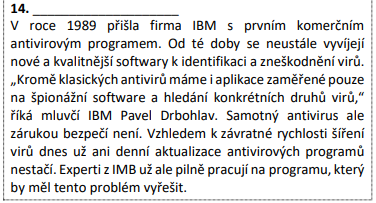 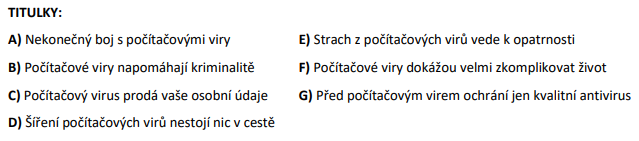 2.) Poslech s porozuměním
4 úkoly - 2x multiple choice, 1x matching, 1x TRUE/FALSE
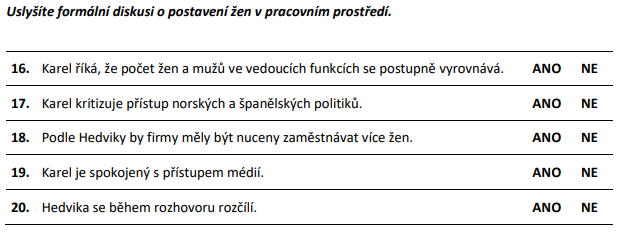 3.) Gramaticko-lexikální část
5 úkolů:
2x multiple choice
2x otevřená úloha (doplnit vhodné slovo ve správném tvaru)
1x matching (znalost jazykových funkcí a pragmatických významů jazykových prostředků – přiřazování významů nebo funkcí k textům)
znalost slovotvorby, morfologie, lexika, frazeologie, syntaxe
4.) Psaní
formální dopis nebo mail – min 100 slov
hodnocení:
obsahové hledisko – dodržení slohového útvaru, dosažení cíle, relevantní komunikace s adresátem, formální členění (oslovení, rozloučení), srozumitelnost, funkčnost a dostatečná podrobnost
text s prvky publicistického stylu nebo úvahy – min 150 slov
hodnocení:
obsahové hledisko – slohový útvar a téma, komunikační záměr, členění a kompozice, srozumitelná argumentace
Jazykové hledisko (u obou úloh) – prostředky textové návaznosti (spojovací výrazy, zájmena, odkazovací slova), slovosled a interpunkce, logická návaznost myšlenek, adekvátní slovní zásoba + „zda se nevyskytují chyby bránící porozumění a chyby v diakritice a pravopisu jsou pouze ojedinělé, nemění význam sdělení a neztěžují porozumění“
5.) Mluvení
1. úloha – hovoří samostatně o sobě, svém životě, svých koníčcích (1 min) +  odpovídá na otázky ze své perspektivy (2 min)
Př. Jaký je váš vztah k počítačům? Zajímají vás cizí jazyky?
2. úloha – samostatně hovoří na téma, které mu je zadáno (3 min příprava, min 1,5 min monolog + doplňující otázky)
Př. Popište 2 státy, které znáte. Čím se od sebe liší?
3. úloha – diskuze nad zadaným úkolem – argumentace, střídání partnerů, kladení otázek, reakce na názory a podněty partnera (6-7 min)
Hodnotí se:
Splnění zadání, adekvátní slovní zásoba, použité gramatické prostředky, ústní interakce, organizace a členění promluvy, fonologická kompetence (výslovnost a intonace)